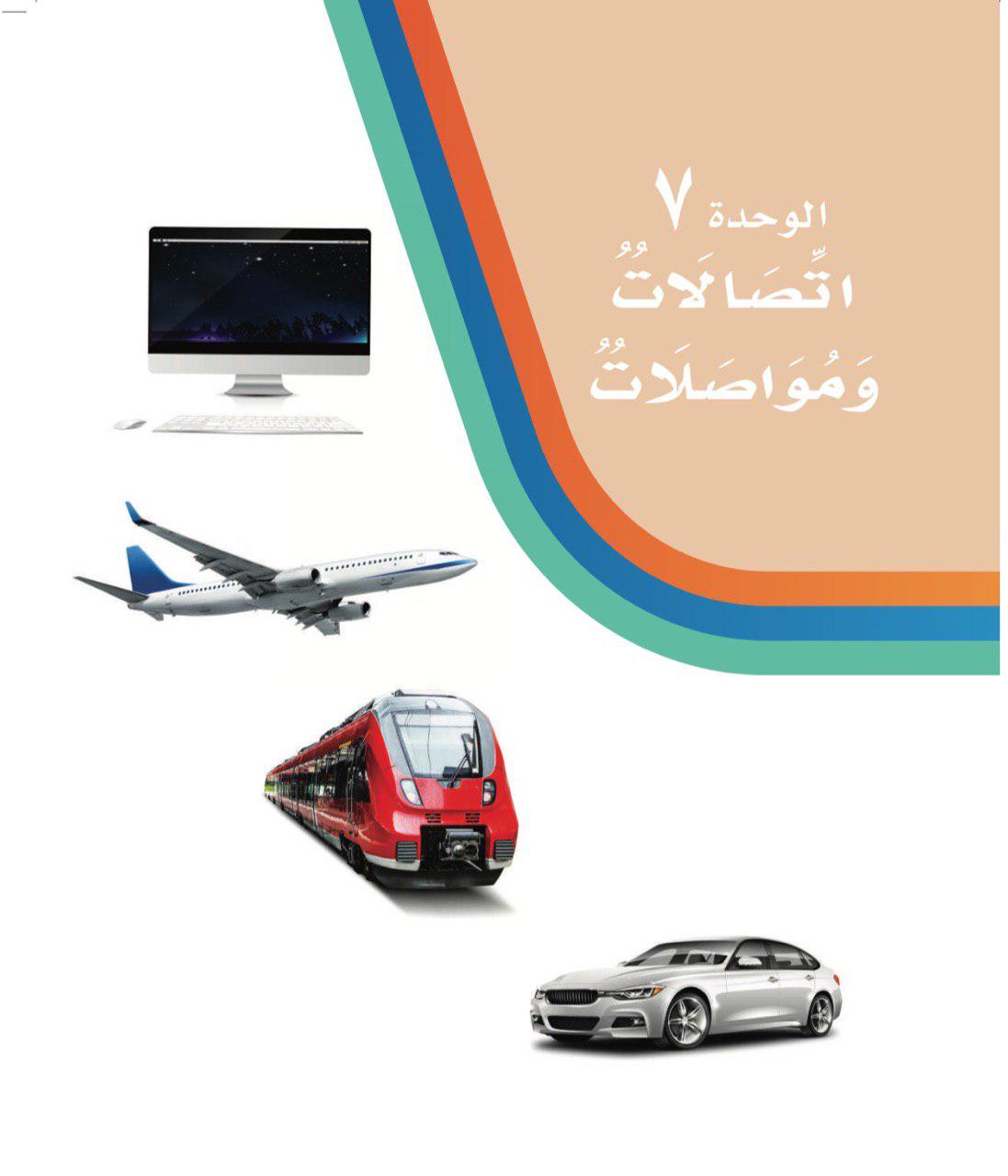 اعداد الاستاذه : حنان الجهني
الصف الثاني الابتدائي
المهارة المستهدفة :يكْتَشِفُ دَلَالَةُ الْكَلِمَاتِ الْجَدِيدَةِ مِنَ خِلَالَ التَّرَادُفِ وَالتَّضَادِّ
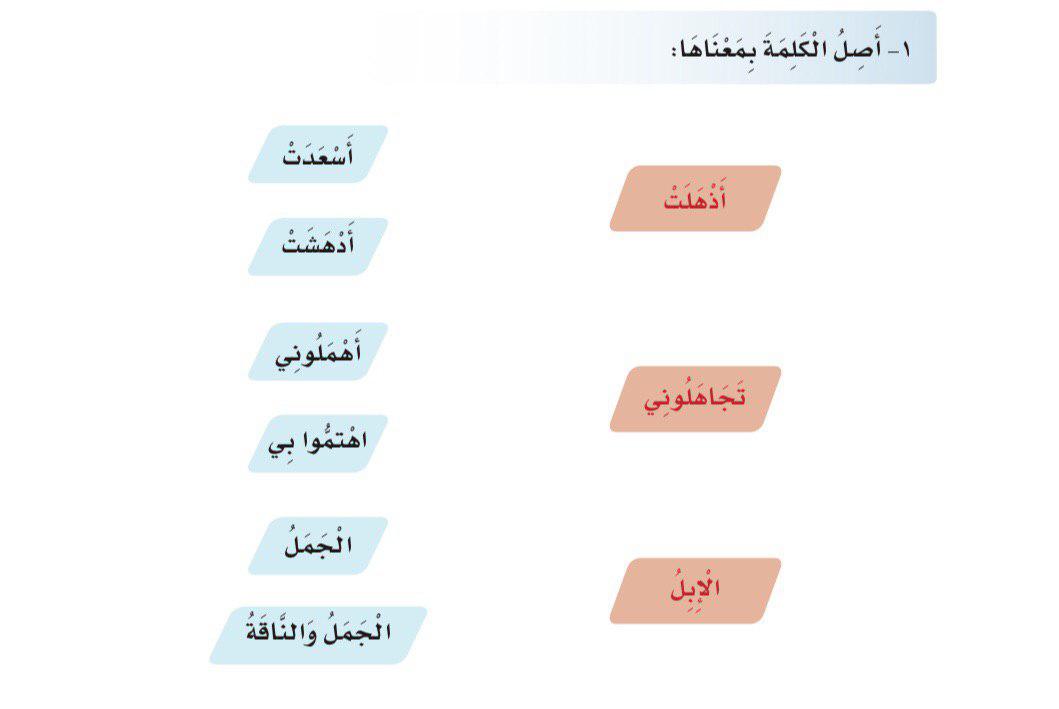 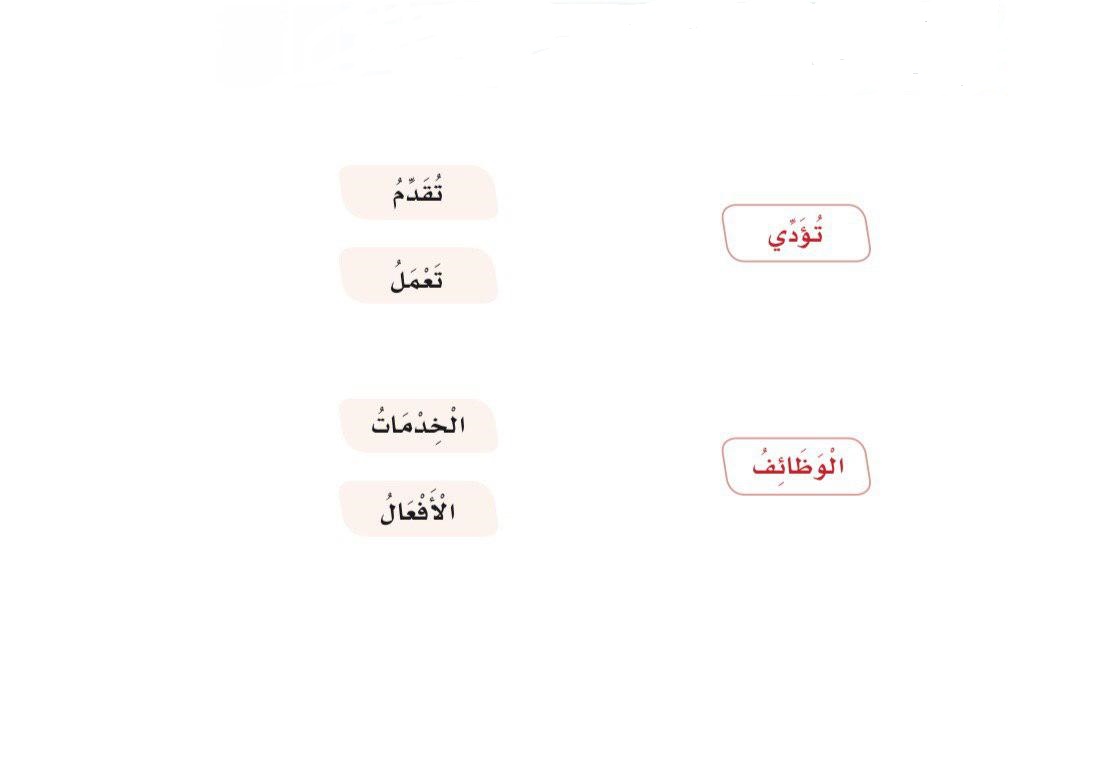 متفوق_متقدم_متمكن_غيرمجتاز
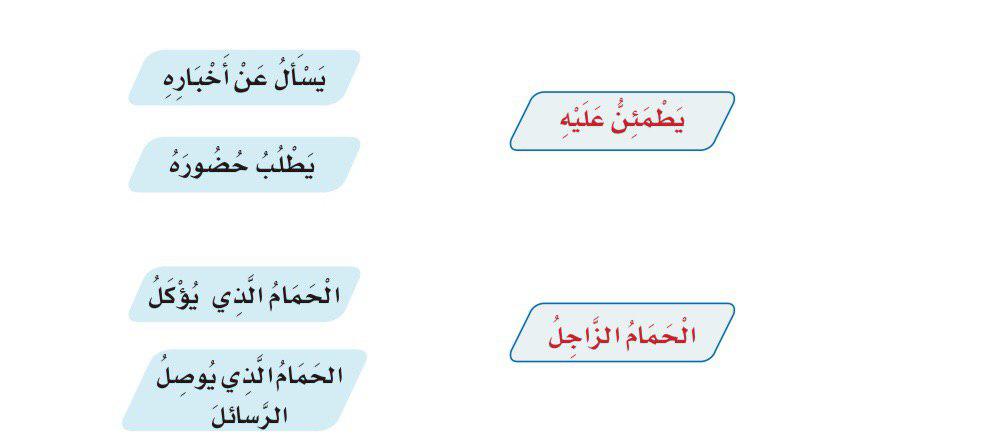 متفوق_متقدم_متمكن_غيرمجتاز
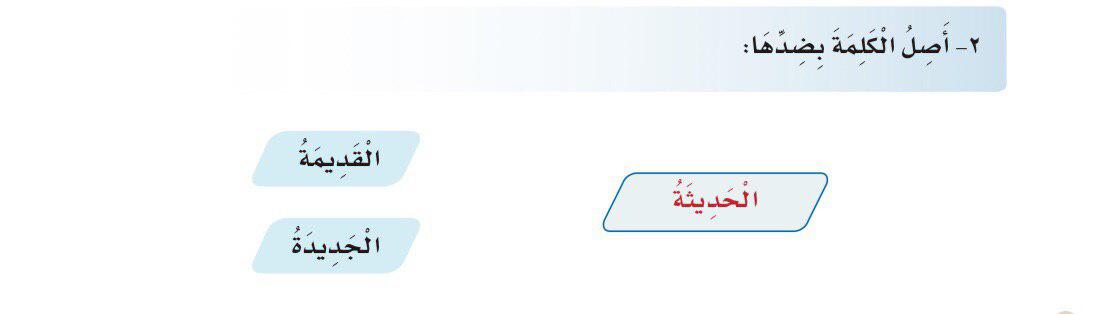 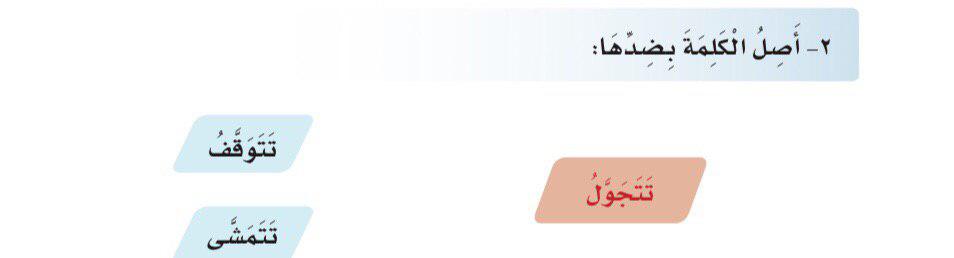 متفوق_متقدم_متمكن_غيرمجتاز
المهارة المستهدفة :يرتب كلمات لبناء جملة مفيدة
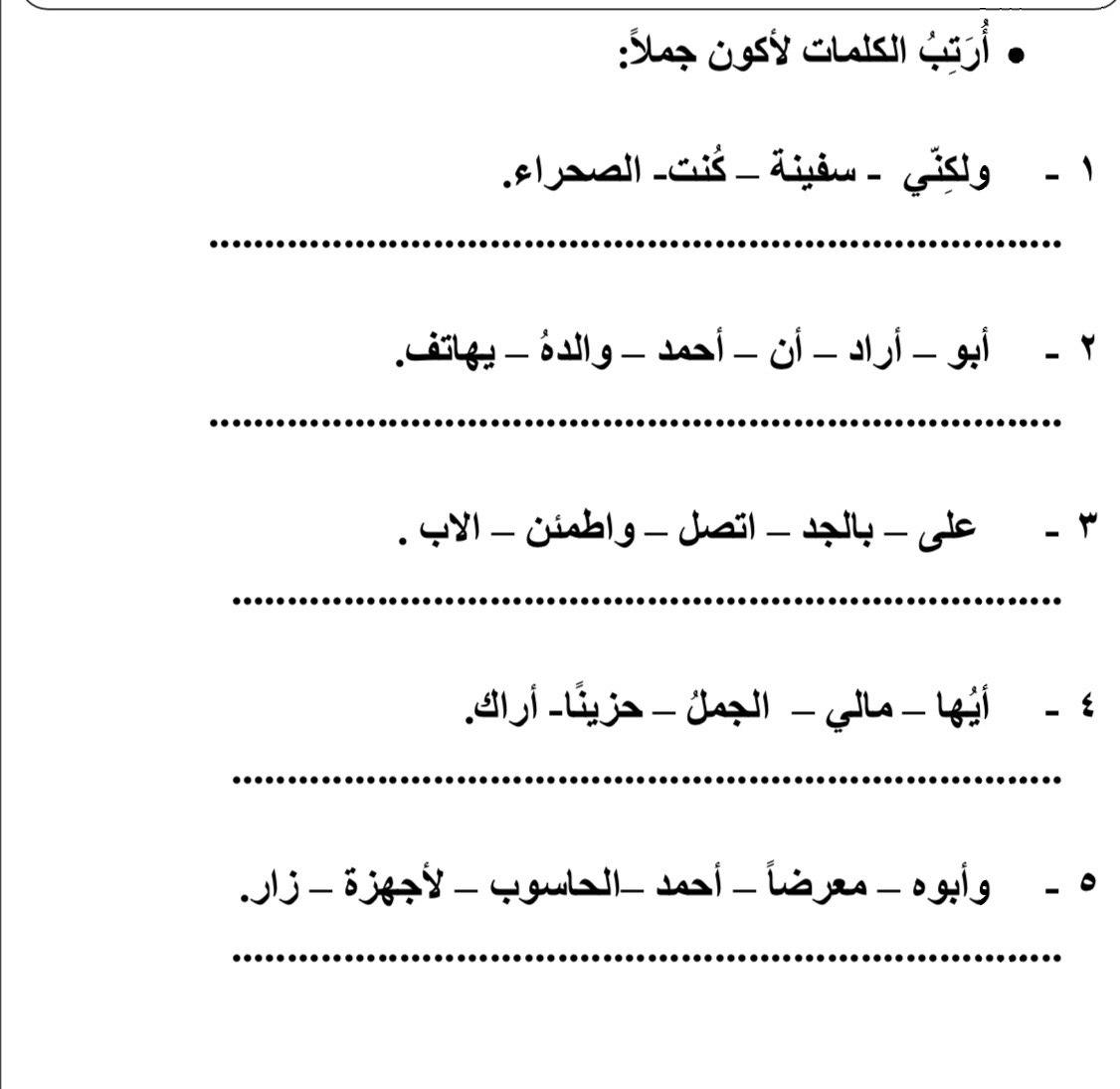 متفوق_متقدم_متمكن_غيرمجتاز
المهارة المستهدفة :/يغني النص بجملة مفيده
أُغْنِي النَّصَّ بجُمْلَةٍ مُنَاسِبَةٍ :
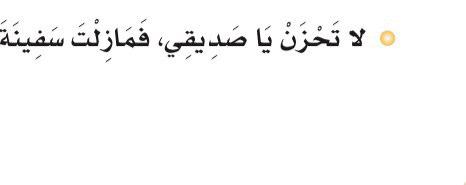 _______________
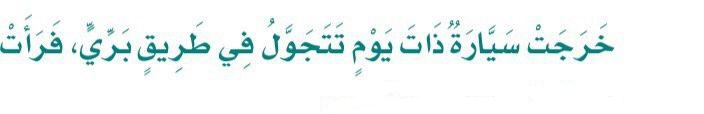 _______________
متفوق_متقدم_متمكن_غيرمجتاز
المهارة المستهدفة :يسْتَنْتِجُ الْمَعْنَى الْعَامَّ لِلنَّصِ الْمَسْمُوعِ
أقرئي النص ثم ضعي علامة صح حول العنوان الصحيح للنص:
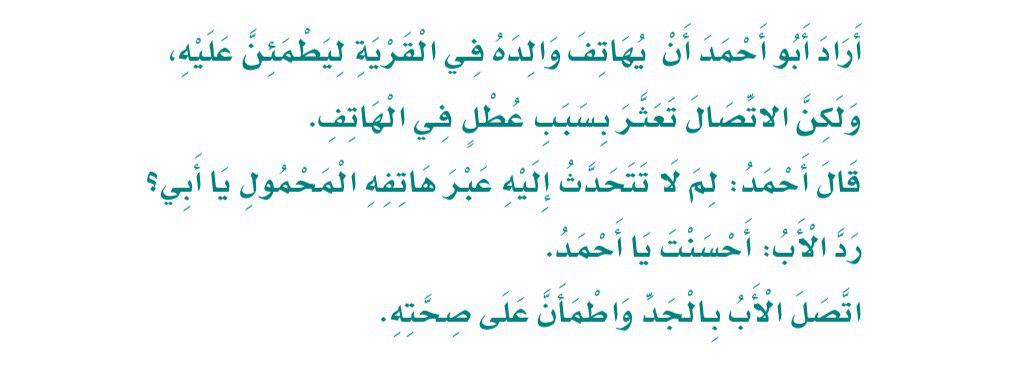 وسائل الاتصال
الحاسوب
متفوق_متقدم_متمكن_غيرمجتاز
المهارة المستهدفة :يكْشِفُ الْقِيَمَ الْوَارِدَةَ فِي النَّصِّ
أقر النص ثم احيط القيمة الواردة بالنص:.
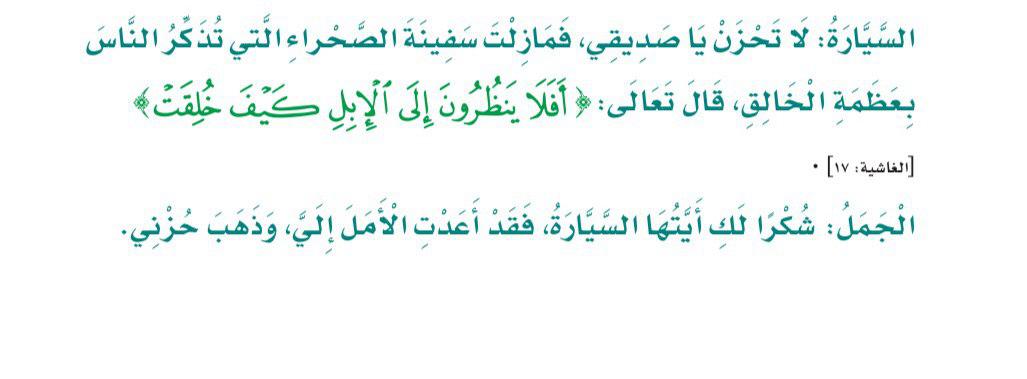 التذكير بعظمة الخالق
استخدام وسائل التقنية في الاتصال
متفوق_متقدم_متمكن_غيرمجتاز
المهارة المستهدفة :يُعِيدُ تَنْظِيمَ جُمَلِ نَصٍّ قَصِيرٍ
أعيد تنظيم الجمل الاتية
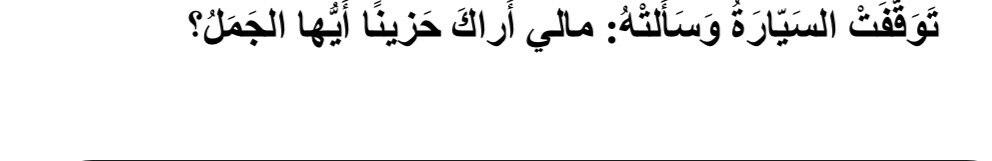 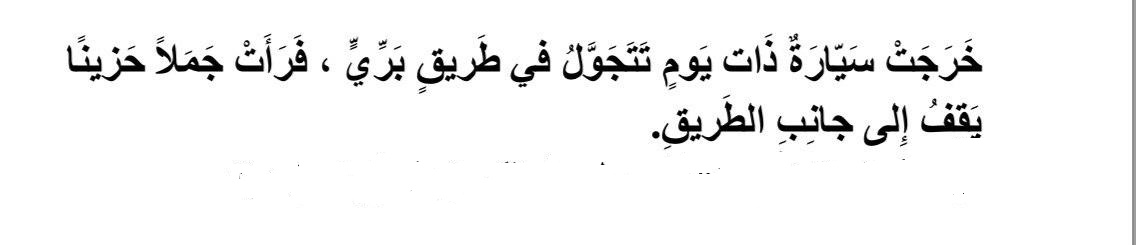 متفوق_متقدم_متمكن_غيرمجتاز
المهارة المستهدفة:يكمل عبارات قصيرة من مكتسباته
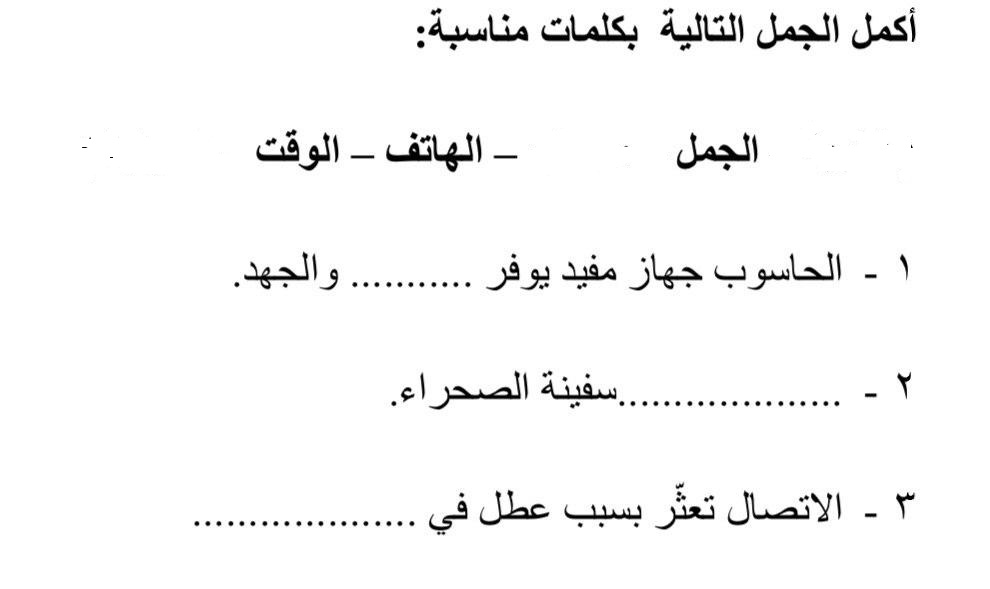 متفوق_متقدم_متمكن_غيرمجتاز
المهارة المستهدفة:يعيد ترتيب مفردات جمله
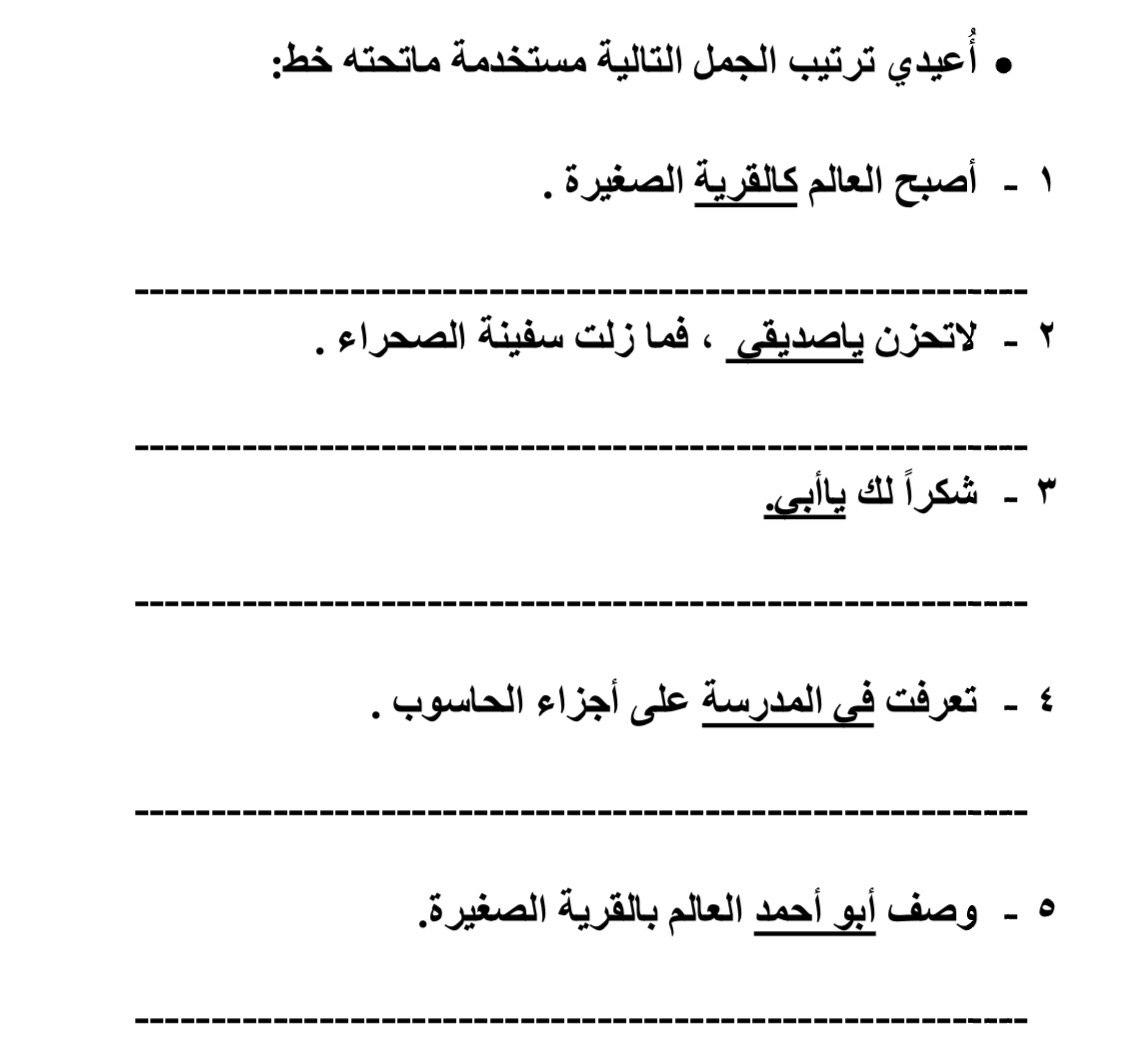 متفوق_متقدم_متمكن_غيرمجتاز
المهارة المستهدفة:يكتب  عن بعض الصور التي تشكل قصة قصيرة مراعيا ترتيب احداثها
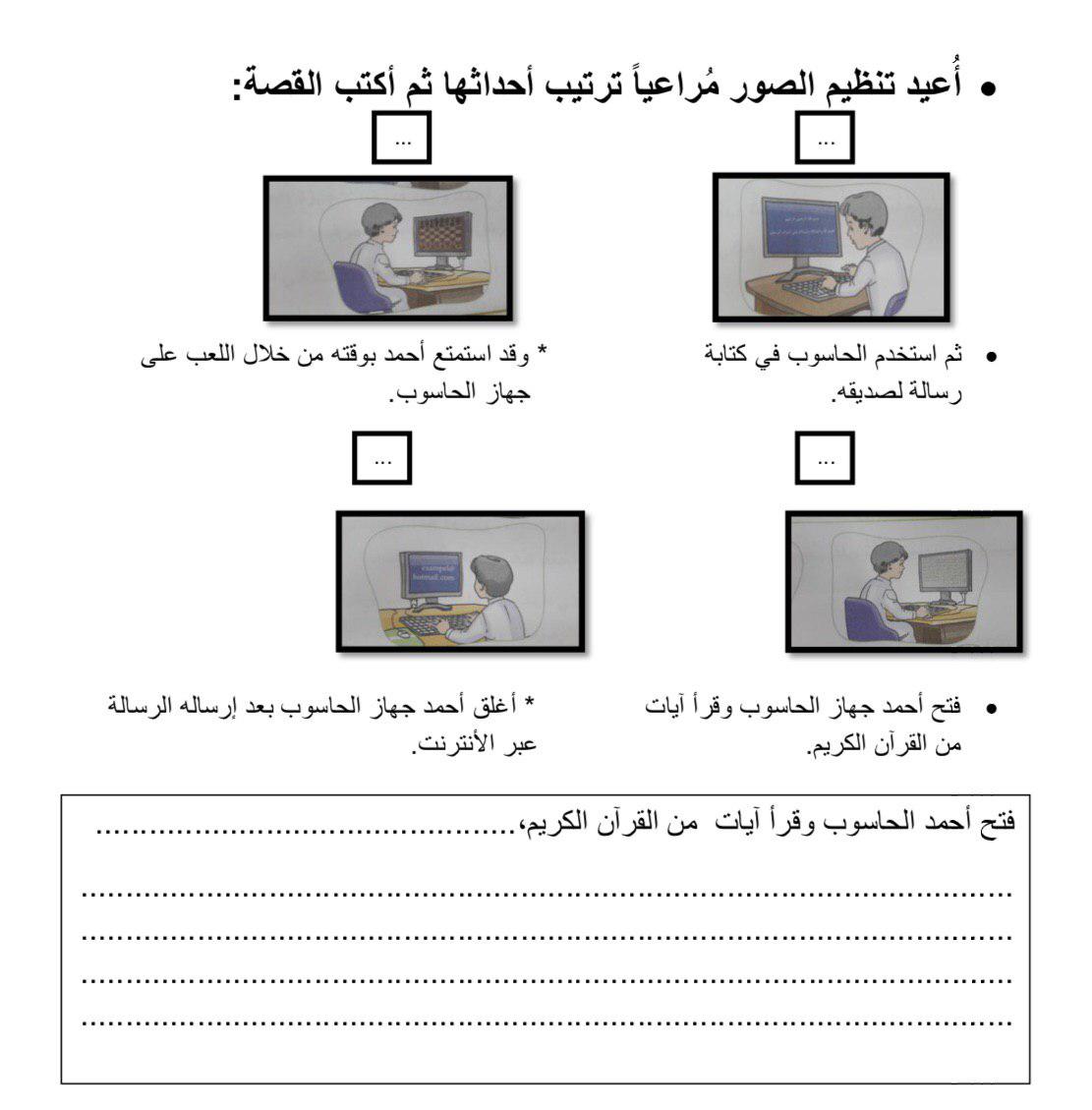 متفوق_متقدم_متمكن_غيرمجتاز